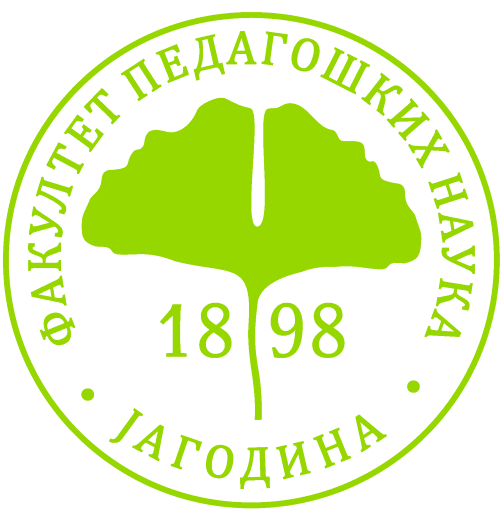 faktorska analiza
prof.dr Predrag Živković
Pallant, J. (2011). SPSS: Priručnik za preživljavanje (četvrto izdanje). Beograd: Mikro knjiga.
Faktorska analiza: strane 183 - 205
Faktorska analiza se u psihologiji koristi kako bismo utvrdili konstruktnu (hipotetičku) valjanost naših testova (instrumenata), odnosno njihov pravi predmet merenja.
Dakle, veliki broj manifestnih varijabli (ajtema testa, stavki skale, indikatora nekih osobina) pokušavamo svesti na što manje (manji broj) latentnih varijabli (dimenzija), koje objašnjavaju što više varijanse manifestnih varijabli (što veći deo varijanse).
Latentne varijable
„Pozadinske“ osobine, latentni faktori, crte, hipotetički konstrukti 
Za razliku od manifestnih, nisu podložne direktnom merenju
Manifestne mogu imati kvantifikatorsku ili strukturalnu ulogu
Tehnički rečeno, konstruišu se na osnovu korelacija manifestnih varijabli
Statistički postupci: faktorska analiza, kanonička analiza
F
M1
M2
M3
M4
хипотетички конструкти
Теоријски
Појам о чијем присуству закучујемо или га претпостављамо, 
али не можемо да га непосредно опазимо и меримо

Емпиријски
Појам о чијем присуству сведоче везе између појава (појмова нижег реда),
које можемо непосредно да опазимо и меримо
латентна варијабла, црта, контрукт, латентни фактор
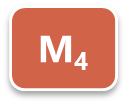 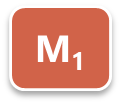 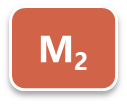 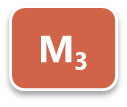 манифестне варијабле (реакције (одговори) на ставке)
Primer 1
Tipičan primer iz psihologije može biti situacija u kojoj istraživač osmisli nekoliko tvrdnji (stavki, ajtema, pitanja, indikatora), za koje pretpostavlja (shodno dostupnim definicijama i teorijskim modelima), da mere, na primer, crtu ličnosti poznatu kao neuroticizam. 
Ovde su tvrdnje (stavke) - manifestne varijable, a neuroticizam bi bio - pretpostavljena latentna varijabla (dimenzija).
Скала неуротицизма
Често сам забринут. 		
Лако се наљутим. 	
Усамљен сам. 
Плашим се да ће ми се други људи смејати. 		
Тешко ми је да се отресем лоших навика. 
Лако се изнервирам. 
Плаши ме мисао да ствари могу кренути лоше.
Тешко ми је да контролишем бес. 
Често се осећам тужно. 
Имам страх од јавног наступа. 
Променљивог сам расположења.
Често ме обузму стања панике.
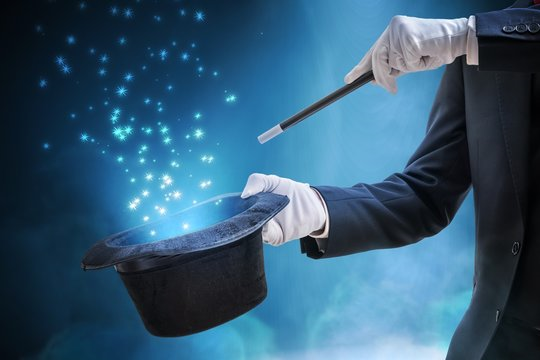 Факторска анализа
Питање: на којим ставкама испитаници слично одговарају, односно између којих ставки (на основу одговора испитаника) постоји корелација?
Групишемо ставке и те групе ставки су – фактори.
За интерпретацију фактора (додељивање имена факторима) не постоји правило. Зависи од инвенције и креативности истраживача. Тражи се „оно нешто што је заједничко ставкама“ које чине фактор. NZS?
Често сам забринут. 
Плаши ме мисао да ствари могу кренути лоше.
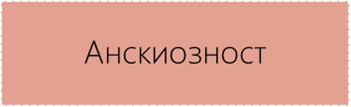 Лако се наљутим. 
Тешко ми је да контролишем бес.
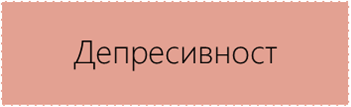 Усамљен сам. 
Често се осећам тужно.
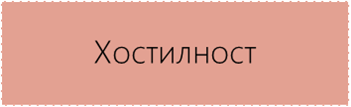 Плашим се да ће ми се други људи смејати. 
Имам страх од јавног наступа.
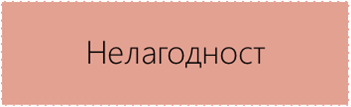 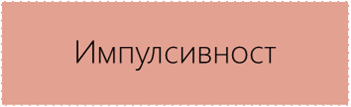 Тешко ми је да се отресем лоших навика. 
Променљивог сам расположења.
Лако се изнервирам. 
Често ме обузму стања панике. `
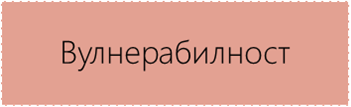 Primer 2
Drugi primer je osmišljavanje nekoliko zadataka (pitanja), čiji bi sadržaj trebao upućivati na ispitivanje, na primer, perceptivnog faktora inteligencije. 
Ovde su zadaci - manifestne varijable, a perceptivni faktor - hipotetizirana latentna varijabla (ili konstrukt). 
Ukoliko se faktorskom analizom ispostavi da ove tvrdnje, odnosno zadaci, mere ono što se očekuje da mere, onda možemo prilično sigurno tvrditi da testovi koji se sastoje od ovih zadataka, imaju dobru hipotetičku valjanost (mere upravo ono što želimo da mere, a ne nešto drugo).
Povezanosti manifestnih varijabli sa ekstrahovanim dimenzijama nazivaju se faktorske saturacije (zasićenja, ekstrakcije). 
One nam govore o tome u kojoj meri su odabrani indikatori (pitanja, zadaci, stavke) dobri reprezentanti latentne dimenzije (npr. koliko dobro pitanje: ''Da li često osećate krivicu bez vidljivog razloga?’’, meri neuroticizam kao crtu ličnosti).
Ukoliko se po svakom faktoru, ove saturacije kvadriraju, pa saberu, dobijaju se karakteristični korenovi (λ) – ejgenvrednosti („samosvojne vrednosti“) 
Ako se karakteristični koren odgovarajućeg faktora podeli sa brojem manifestnih varijabli, te pomnoži sa 100, dobija se procenat objašnjene varijanse za dati faktor.
Potreban nam je što veći procenat objašnjene varijanse!
Procenat objašnjene varijanse je bitan u psihologiji, jer nam govori koje latentne varijable trebamo zadržati, a koje odbaciti. 
Na primer, ako se faktorskom analizom skupa tvrdnji za koje se pretpostavlja da mere neke aspekte ličnosti izdvoji deset latentnih varijabli, a s obzirom na određene kriterijume (npr. Kaiser-Guttmanov kriterijum: zadržati one varijable za koje je λ > 1) – prihvatamo (zadržavamo) samo one koje ispunjavaju dati kriterijum (pa to može biti, recimo, samo pet).
Drugim rečima, one koje objašnjavaju dovoljno varijanse odabranih tvrdnji, s obzirom na odabrani kriterijum.
Komunalitet je u psihometriji bitan zato što govori o udelu izdvojenih latentnih dimenzija u pojedinoj tvrdnji (zadatku). 
Ukoliko izdvojimo nekoliko dimenzija koje u određenoj stavci imaju mali udeo (manji od 0.4), onda bi značilo da tu stavku (indikator, tvrdnju) trebamo izbaciti iz testa (ili skale), jer ona meri neki drugi faktor (osobinu, psihološki konstrukt), koji nam nije važan u datom razmatranju.